Welcome to P4
Mr Baines
Timetable
Task Boards – Differentiating work
Numeracy
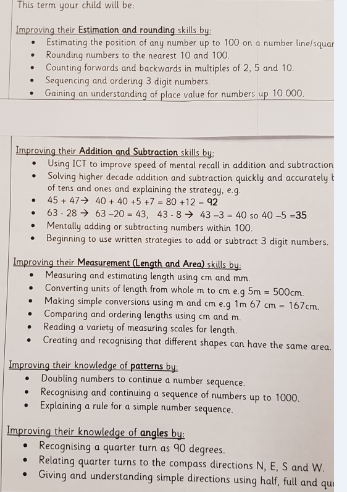 Literacy
Blether stations (collaborative groups)
IDL (Social Studies)
Term 1: Local community study Glasgow
Term 2: Enterprise
Term 3: Local environmental study
Term 4: Significant individual in history

Science: Space and Forces/Electricity (parachute activity-topical science)
Homework
Our classroom
Class captains
Class jobs
Reading corner and scratch map
Class charter – our rights
Birthdays
Growth mindset
Our rights
Article 12
You have the right to give your opinion, and for 
adults to listen and take it seriously.
Article 31
You have the right to play and rest.
Article 15
You have the right to choose your own friends and 
join or set up groups, as long as it isn’t harmful to 
others.
Our rights
Article 19
You have the right to be protected from being hurt 
and mistreated, in body or mind.
Article 28
You have the right to a good quality education. You 
should be encouraged to go to school to the highest 
level you can.
Recognition board
Resources on tables
On your table you will find the following resources to look
through:
Maths textbooks
Reading comprehension box cards
Timetable
Newsletter
Spelling homework
Maths homework